Material ComplementarioPrimero Medios
Profesora: Lía Carolina Osorio Pérez
Trinomio Cuadrado Perfecto
a2 + 2 a b + b2 = (a + b)2
a2 − 2 a b + b2 = (a − b)2
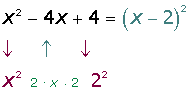 Ejemplo:
Diferencia de cuadrados
Diferencia de cuadrados
Al estudiar los productos notables teníamos que:
En donde el resultado es una diferencia de cuadrados, ahora es el caso contrario
Donde siempre la diferencia de cuadrados es igual al producto de la suma por la diferencia de sus bases. Pasos a seguir para calcula la diferencia de cuadrados:
Se extrae la raíz cuadrada de ambos términos.
Se multiplica la suma por la diferencia de estas cantidades (el segundo término del binomio negativo es la raíz del término del binomio que es negativo).
Ejemplo:
Diferencias de cuadrados con coeficientes enteros.
9a4 – 25b6 =

Se extrae raíz cuadrada de ambos términos para representar la diferencia de cuadrados según el modelo:

9a4 – 25b6 = [3a2]2 – {5b3}2
Links de interés
VIDEOS 
https://www.youtube.com/watch?v=TKo7NtIilWM
https://www.youtube.com/watch?v=itgFqGg6UBI
https://www.youtube.com/watch?v=esbREDCXTpM

JUEGOS 
https://www.cerebriti.com/juegos-de-factorizaci%C3%B3n/tag/mas-recientes/
Si tienes dudas escríbeme a mi correo institucional
losorio@sanfernandocollege.cl
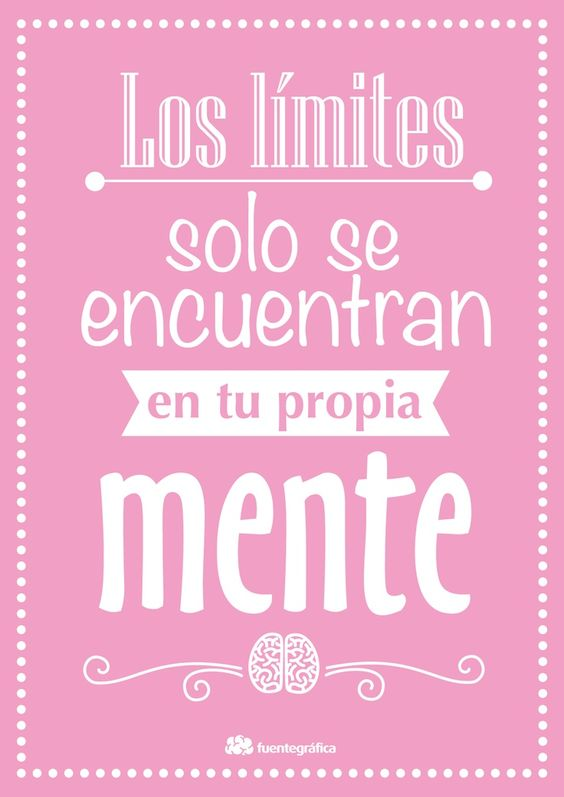 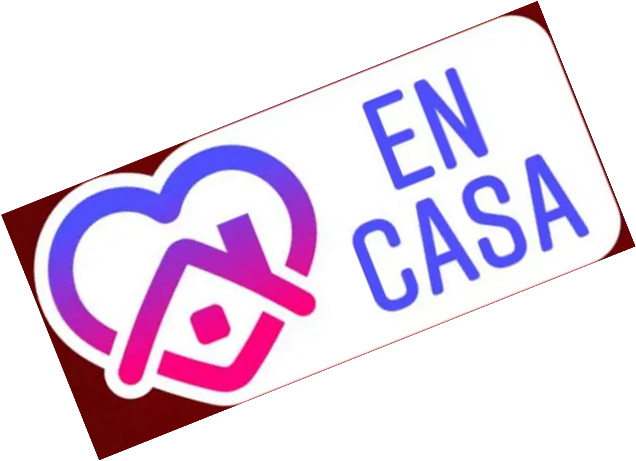 Mis queridos estudiantes:
Una nueva semana comienza hay que esforzarse cada día un poco más para poder llegar mas lejos.

Un abrazo 
Su profe Lía